Filozofie Bernarda Stieglera__________________
Mezi lidským a technickým
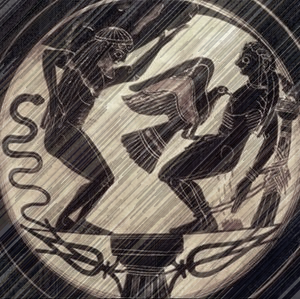 Prometheus a Epimetheus_______
Dělení schopností, podstat
Člověk = zvíře bez schopností
Bytost bez podstaty
Dar ohně a um  prvotní technika
Technika = protéza
Člověk člověkem skrz protézy
Epimetheus = zapomínání/ztráta
Prometheus = rozpomínání/náhrada
Technická podstata lidstva
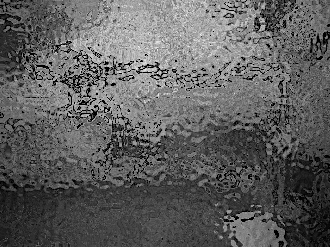 Leroi-Gourhan
Technika = “organizované anorganické bytí” (Stiegler 1998: 17)
Písmo, pěstní klín, počítač
Exosomatizace vědomí (nahlédnout sám sebe)
První nástroje = první lidskost
KRITIKA: Ekin Erkhan (2019: 67) – nástroje a zvířata
Terciární retence (uchování paměti) 
 záznam 
Pozornost  paměť  záznam
Biologická paměť, mentální paměť, technická paměť
Zprostředkování historie a kultury
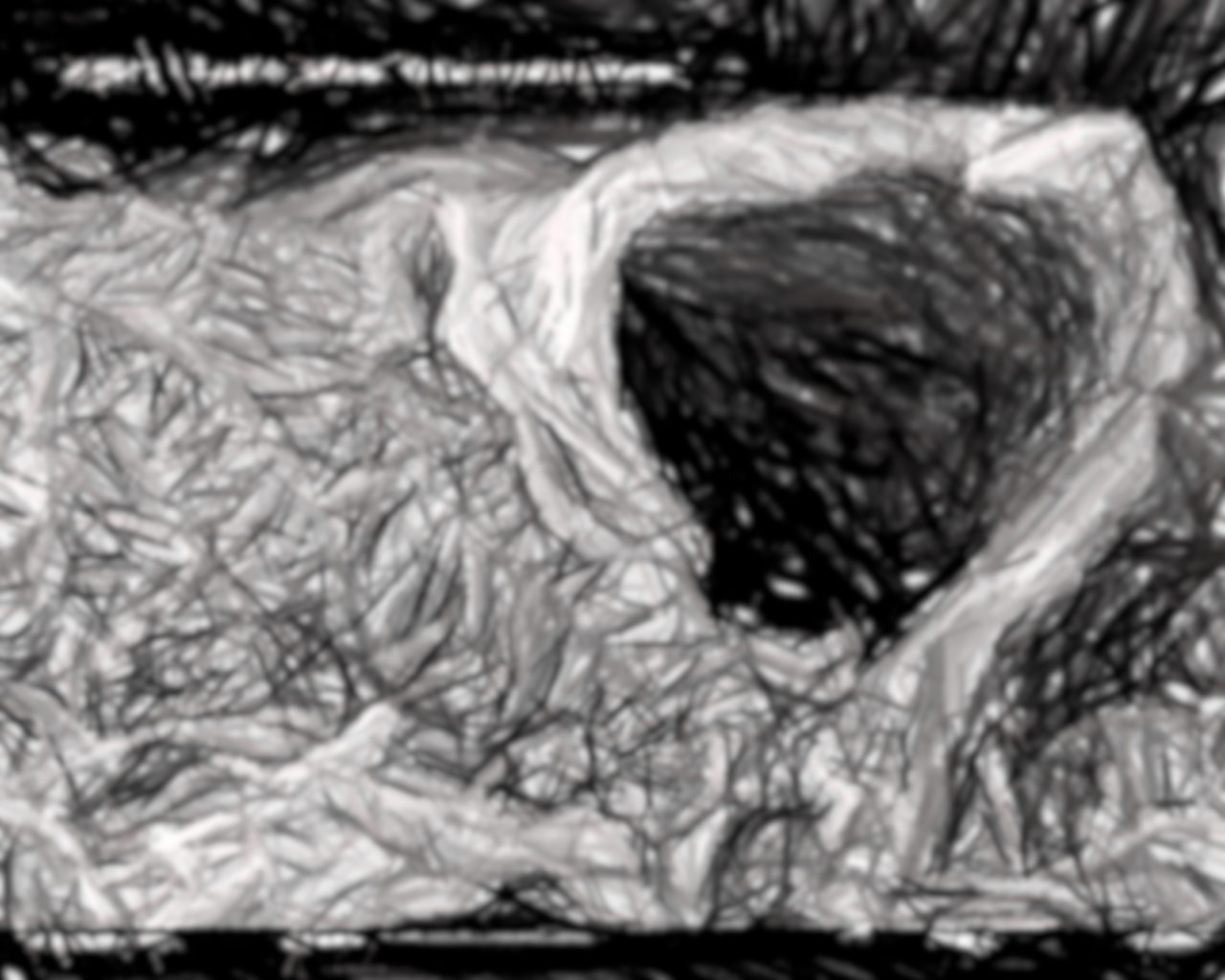 Obecná organologie__________________
Procesuální ontologie
Individuace/jednotlivění
Stávání se jednotlivým, jiným, jedinečným
Gilbert Simondon
Stávání se X evolucionismus
Psychické, kolektivní a technické stávání se
TECHNIKA
(technické aparáty)
JEDNOTLIVĚNÍ
JEDNOTLIVĚNÍ
VZÁJEMNÝ VLIV(PŮSOBENÍ, MODULACE, REGULACE)
MY
(kolektivní aparáty)
JÁ
(psychické aparáty)
JEDNOTLIVĚNÍ
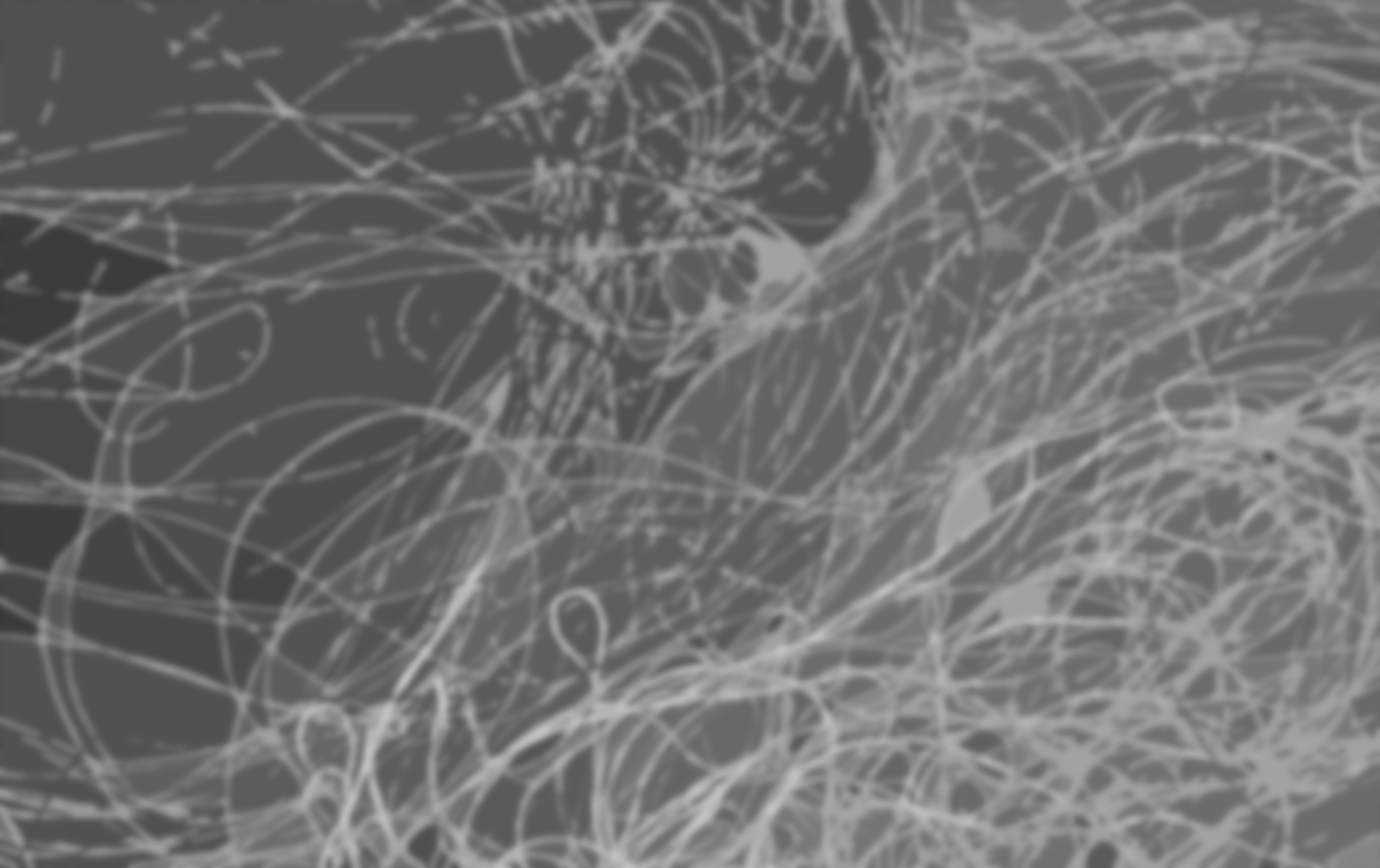 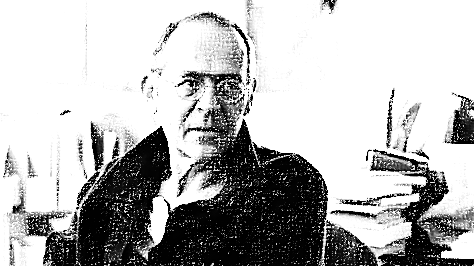 Technika jako farmakon
Derridovké čtení Platóna
Psaní otupuje paměť (= JED)
ALE psaní umožňuje zachovat stopu paměti (=LÉK)
+ uchování stopy = komplexnější horizonty
Technika = lék i jed zároveň
Vzdání se vlastní schopnosti technice, podrobení se  proletarizace
Osvojení si techniky + soc. sublimace  zprostředkování nových možností
Obecná organologie  regulace techniky
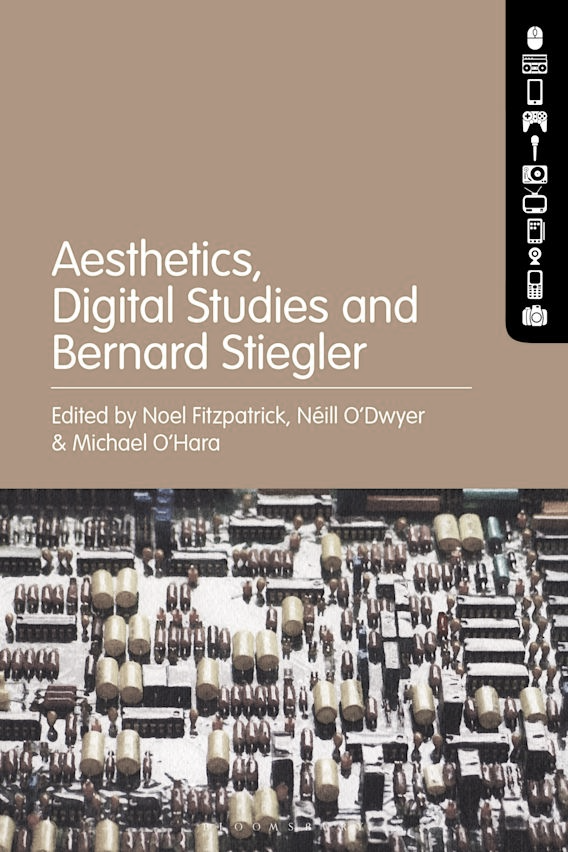 Empirické využití
DIGITAL studies
DIGITUS = Prst  vztažení se k, manipulace s, propojení v obvod
DVOJSEČNOST TECHNIKY  OBVOD INDIVIDUACE
Metodologický požadavek obecné organologie
VYUŽITÍ KONKRÉTNÍCH KONCEPTŮ
ARS INDUSTRIALIS
Řešní krizí současnosti skrz umění, obnovení obvodů individuace
INTERNATION (sociální orgány, regulace na mezinárodní úrovni)
Řešení skrz politiku, mezinárodní spolupráce -> regulace sociálními orgány
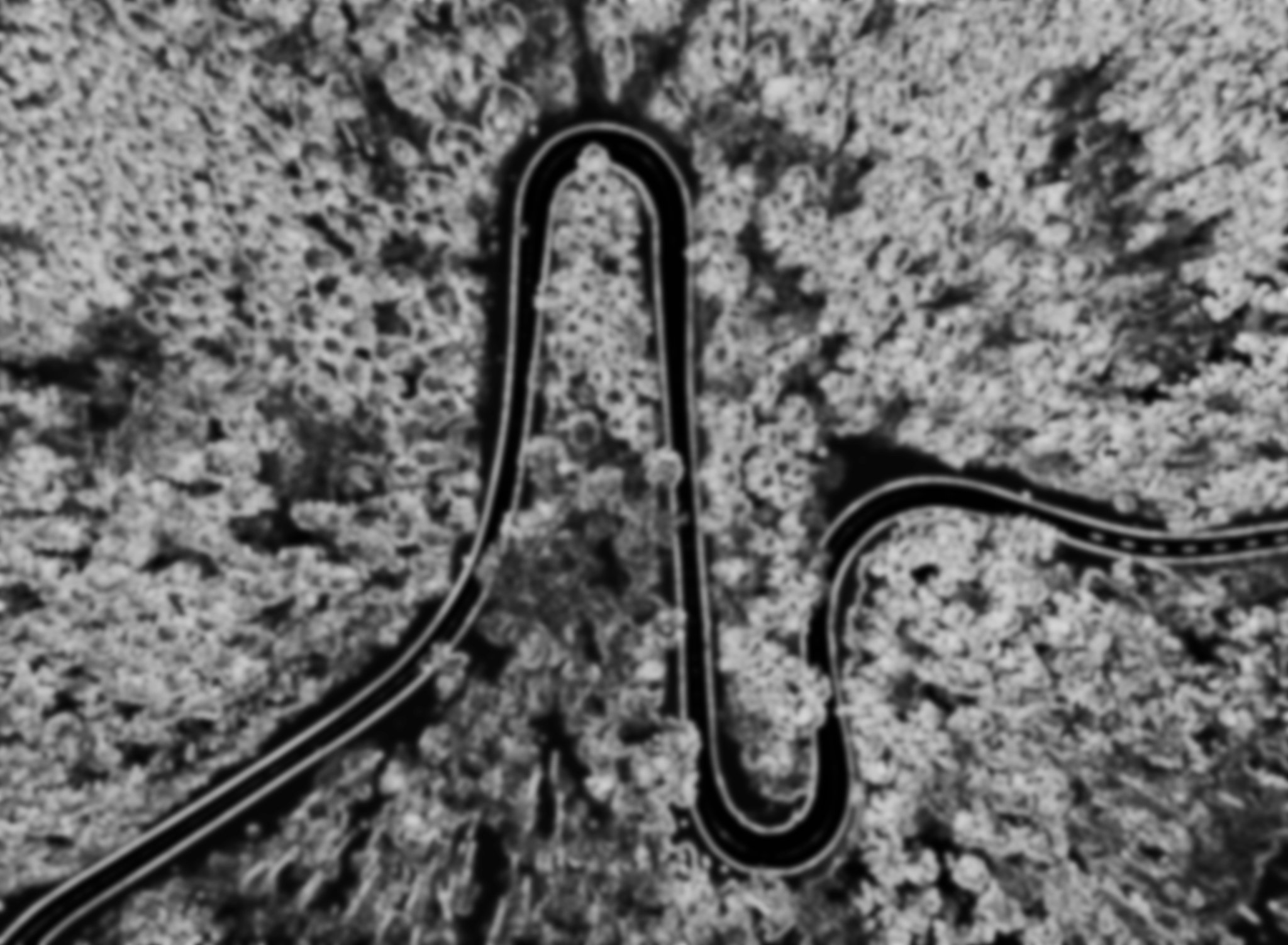 Zdroje
Erkan, E. 2019. “Laruelle Qua Stiegler: On Non-Marxism and the Transindividual.” Journal for Politics, Gender and Culture. 16(1-2): 48–66.
Fitzpatrick, N., N. O’Dwyer a M. O’Hara. 2021. Aesthetics, Digital Studies and Bernard Stiegler. New York: Bloomsbury Academic.
Němeček, K. 2022. „Koncept proletarizace v díle Bernarda Stieglera.“ Bakalářská práce, Filozofická fakulta, Masarykova univerzita.
Stiegler, B. 1998. Technics and Time 1: The Fault of Epimetheus. Stanford: Stanford University Press.
Stiegler, B. 2011. Disbelief and Discredit 1: The Decadence of Industrial Democracies. Cambridge: Polity Press.
Stiegler, Bernard. 2013. What Makes Life Worth Living: On Pharmacology. Cambridge:Polity Press.
Stiegler, Bernard. 2014. Symbolic Misery 1: The Hyperindustrial Epoch. Cambridge: PolityPress.
Stiegler, Bernard. 2015. Symbolic Misery 2: The Catastrophe of the Sensible. Cambridge: Polity Press.
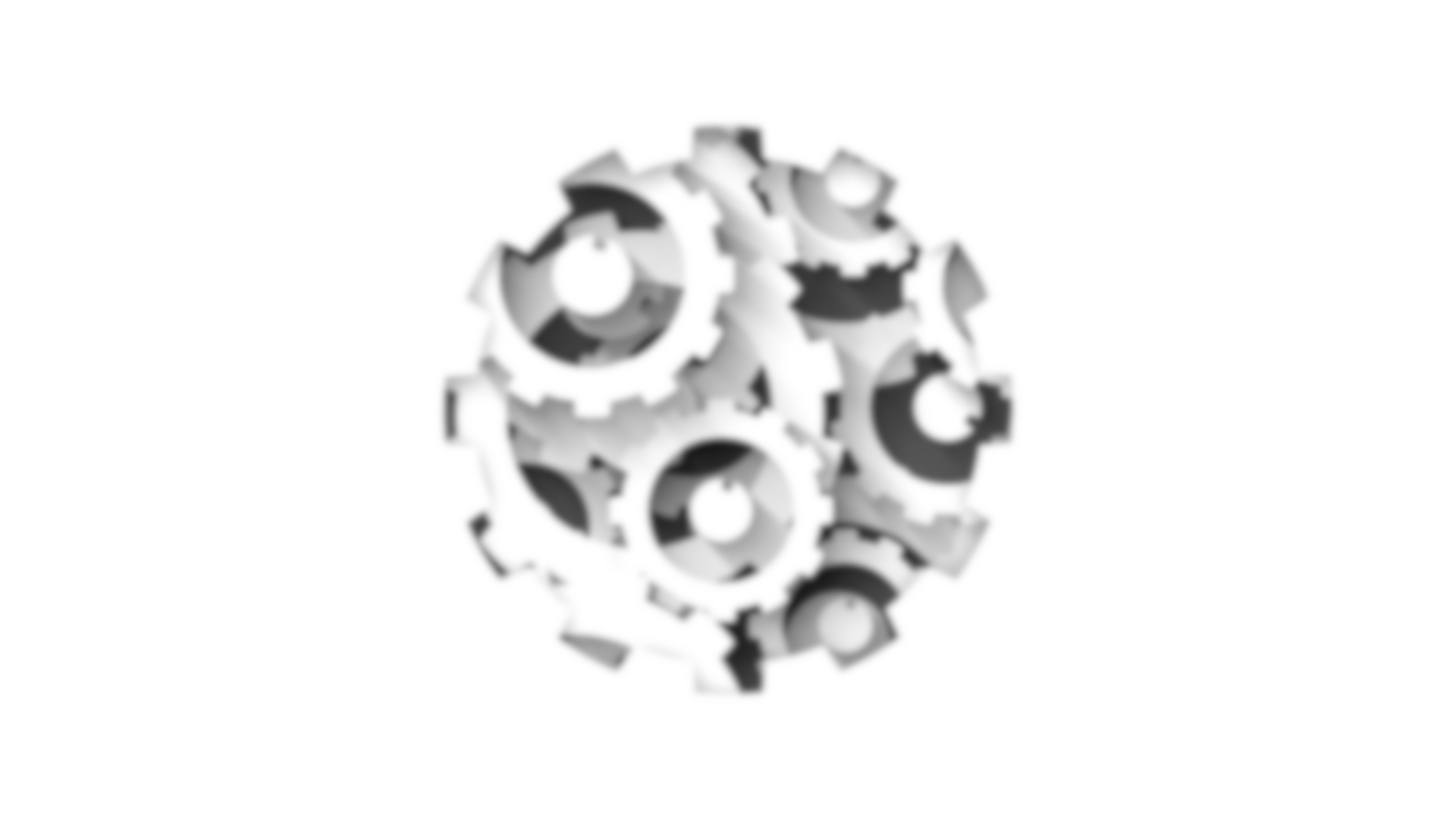 DĚKUJI ZA POZORNOST